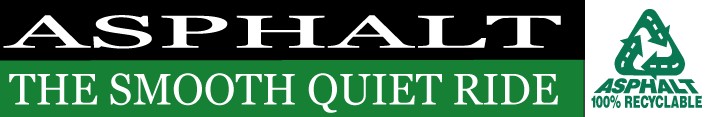 2015 Local Roads WorkshopGaylordMarch 12, 2015
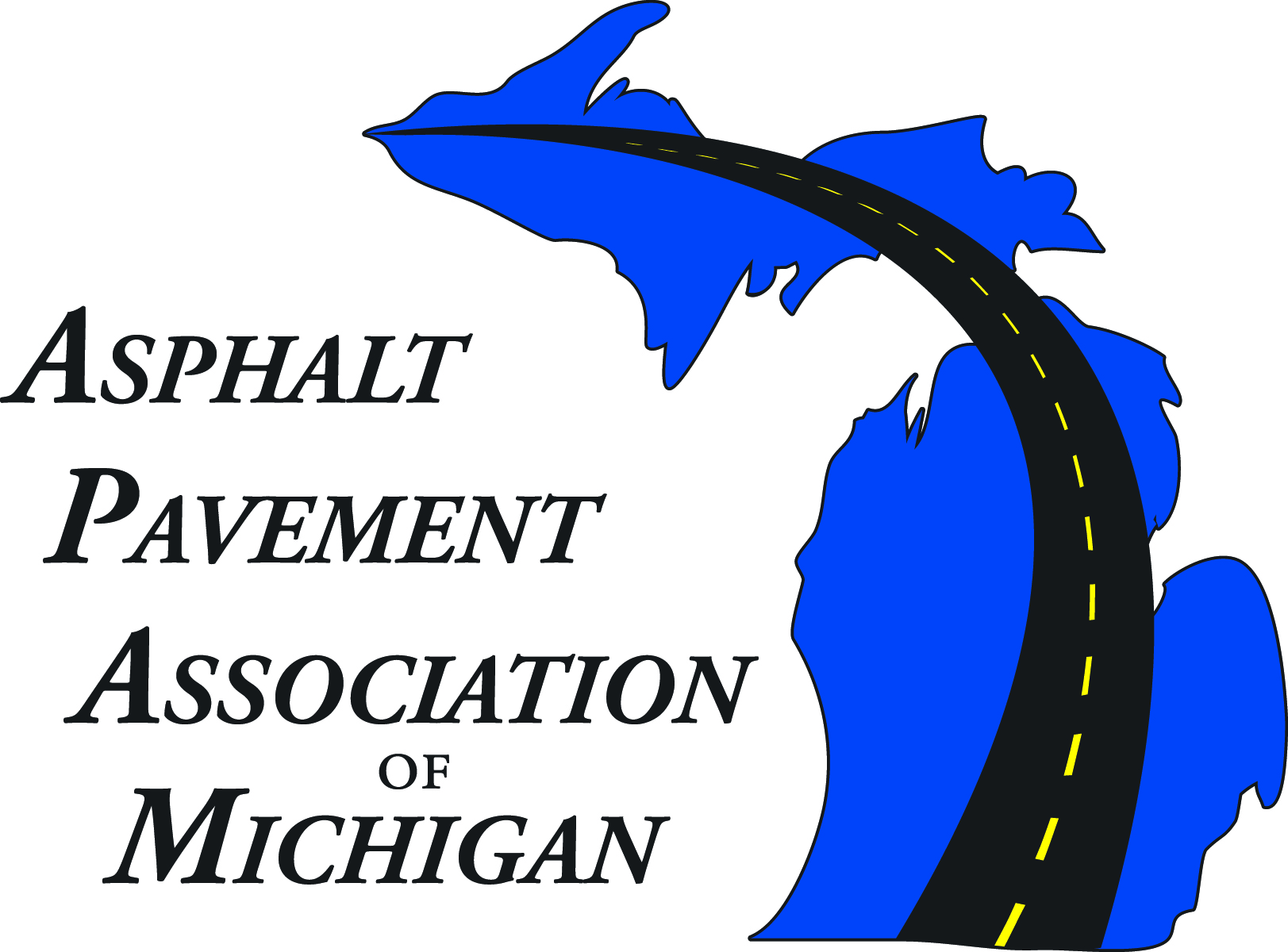 Project Scoping
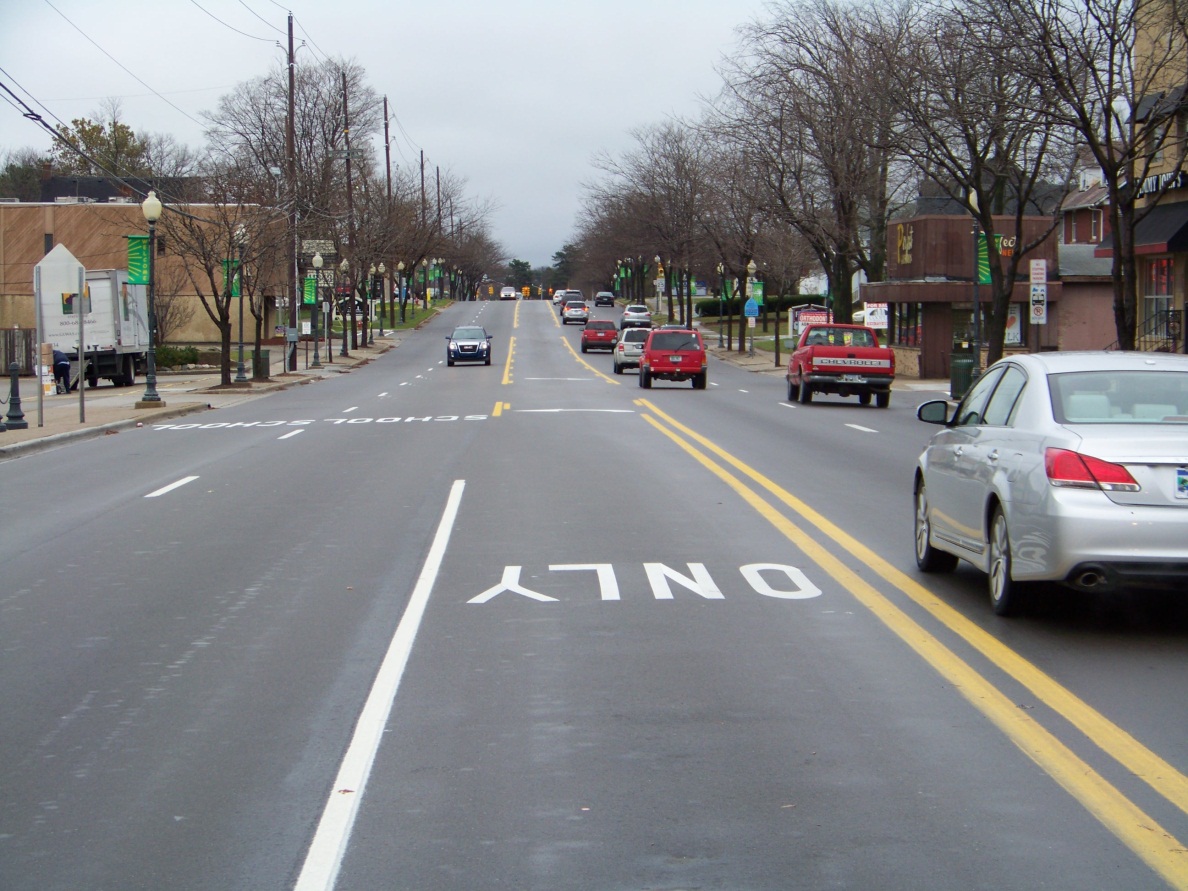 Presentation Outline
Decision Making Process
Mix Selection
Rehab of Concrete Pavements
Preventive Maintenance
Decision Making Process
Pavement Management
Decision Making Process
Purpose of PMS
Determine current pavement condition
Predict future pavement condition with and without work
Determine where, when and what work to do
Get organized by knowing your pavement inventory
Justify budget needs
Determine what works and what doesn’t (e.g., feedback loop)
Decision Making Process
PMS Process
Pavement
     Data
Collection
Select
   feasible
alternatives
Reconstruction
Rehabilitation
Resurfacing
Project
evaluation
Monitor
Performance
Life - cycle
    costs
Detailed
 PS & E
Select
  preferred
alternatives
Non-
 monetary
   factors
Construction
Decision Making Process
Asset Management Strategy
EXCELLENT
MAY COST $1.00 FOR
RENOVATION HERE
40% DROP
IN QUALITY
GOOD
FAIR
MAY COST
$4.00 TO $5.00
HERE
75% OF LIFE
40% DROP
IN QUALITY
POOR
VERY POOR
12% OF
LIFE
FAILED
TIME
Decision Making Process
Components of PMS
Pavement Inventory
Inspection
Condition Assessment based on inspection results (e.g., PASER rating, PCI, RSL, etc.)
Prediction Modeling technology for developing deterioration trends
Network Condition Analysis
Annual and long Range Work Planning
Decision Making Process
Network Inventory
Type of Data to be Collected
Physical characteristics
Construction and maintenance history
Traffic levels
Climate information
Soils information
Decision Making Process
Condition Assessment
The assessment of current condition MUST be objective and repeatable

BUT, it must also match available resources

All system recommendations are based on the current and predicted conditions of the sections in your network
Decision Making Process
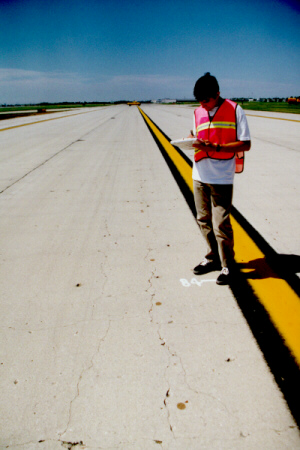 Approaches to Collecting Pavement Condition Data
Manual
Semi-automated
Automated
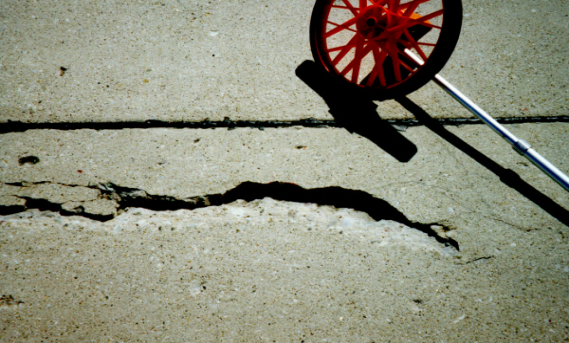 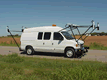 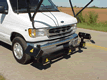 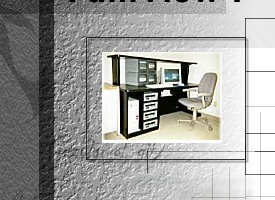 Decision Making Process
PASER – Pavement Surface Evaluation and Rating System
Rating Scale 1 - 10  
Rating of 1 represents a condition needing total replacement.
Rating of 10 represents the best, or new construction.

Surface Condition
Important to public
Simplified PMS system
Presentation Outline
Decision Making Process
Mix Selection
Rehab of Concrete Pavements
Preventive Maintenance
Mix Selection – Mix of Fixes
Capital Preventive Maintenance  -  (Crack Filling, Surface treatments, thin overlays)

Rehabilitation - Conventional overlays, Rubblization, ASCRL, Etc.

Reconstruction - Full depth pavement removal and replacement (10 – 13 inches)
[Speaker Notes: We support the concept of using a “mix of fixes” approach to pavement management:

Preventive maintenance  -  (Crack Filling, Surface treatments, thin overlays)
Rehabilitation  -  Conventional overlays (3 to 6.5 inches, usually with base preparation) 
Reconstruction  -  Full depth pavement removal and replacement (10 – 13 inches) 

This Provides a system for pavement owners to select an optimal combination of fixes to achieve system condition goals at the lowest total cost. 

It is important to acknowledge that pavements do eventually wear out.  We are going to have to reconstruct and rehabilitate some of the roads – we can’t just rely on preventive maintenance to achieve sustainable pavement conditions.]
Mix of Fixes
Capital Preventive maintenance: Shorter Term Fixes

1 ½” HMA Overlay
Milling and 1 ½” HMA Overlay
Crack Treatment
Overband Crack Filling
Chip Seal
Micro-Surfacing
Ultra-Thin HMA Overlay
Mix of Fixes
Rehabilitation: Medium Term Fixes

Structural HMA Overlay (Multiple Course)
Mill and Structural HMA Overlay 
In-Place Recycling
Crush and Shape
Cold-in-Place
Hot-in-Place
Full Depth Reclamation
Rubblization
ASCRL
Mix of Fixes
Reconstruction: Long Term Fixes

Full depth pavement removal and replacement (10 – 13 inches) 
New Construction
Selecting the Right Mix
Selection of Mix for: 
Optimum Performance
Economics
Binder Selection Economics
Lift Thickness vs. Performance
Use of RAP
[Speaker Notes: Minimum lift thickness is not always good!]
Binder Selection
Example:
1 ½” resurfacing of existing road
98% reliability binder grade is PG 64-28
Consider using PG 64-22 ?
Reflective cracking
[Speaker Notes: Good example  -  especially if a shorter term fix  ( 7-9 yrs)

Or 58-34, consider using 58-28]
Lift Thickness based on Nominal Maximum Aggregate Size (NMAS)
NMAS – 1 size larger than the first sieve to retain more than 10%
NMAS
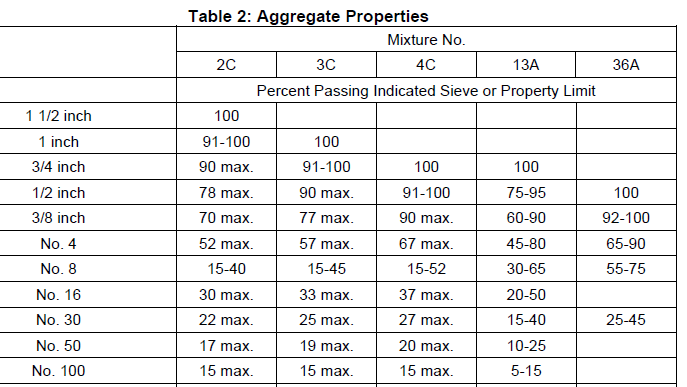 Ex:  4C mix – NMAS is ½”
[Speaker Notes: Example, 4C mix – NMAS is ½ inch]
Local Agency ProgramsHMA Selection Guidelines
Note:  Application Rate of 110#/syd. Per 1 inch Thickness
[Speaker Notes: HMA Mixture Type Application Rates

Lift thicknesses based on NMAS (nominal Max Aggregate size)

For Marshall mixes:  Min LT, generally 3X NMAS, Max LT, generally 5X NMAS

For Superpave mixes:  Min LT, 4X NMAS, Max LT, 5X NMAS]
Lift Thickness vs. Performance
In-place Density is Critical
Initial In-place Air Voids <8%

Lift Thickness Affects Compaction
Consolidation “Room”
Cooling Rate
[Speaker Notes: Place mixes at least at the minimum lift thickness recommended       
Initial In-place Air Voids <8%   non permeable 
Consolidation “Room”  -   aggregate  particles have squeeze all together 
Cooling Rate  - thin lifts cool quicker]
Why Recycle RAP into HMA?
Best and Highest use
Same or better performance as virgin mix
Reduces demand for new materials
Reduces carbon footprint
Contains valuable materials
Save  $
[Speaker Notes: It is estimated that recycling of asphalt pavements saves the American taxpayer $1.8 billion per year.  It also saves hundreds of acres of landfill space each year.

Reclaimed asphalt pavement (RAP) can be recycled into pavement that is as high,  or even higher, in quality as pavements made of all-virgin materials. And, the same material can be recycled again and again; it never loses its value. The asphalt cement—the glue that holds the pavement
together—retains its ability to function as glue or cement, so that it is reused for its original purpose. The aggregates in the original pavement
are also conserved. 
HMA pavements are 100% recyclable, when you invest in HMA pavements, by using RAP you can get a return on your original investment by re-using the liquid AC and aggregates.  In contrast, when using PCC, the cement represents a cost, it can not be re-used.

Taking advantage of  these  valuable materials  can help stretch your pavement budget and get roads improved .]
Why Recycle RAP into HMA?
RAP contains valuable materials : 

Aggregate ~ 94% @ $10/ton

Asphalt ~ 6% @ $585/ton

Value  =  $44.50 /ton (minus processing)
[Speaker Notes: The $ 44 / ton  in place value of the materials is probably  more than the original  price of the mix laid in place ! 

Like $ in the bank . ( return on investment )]
Economics Savings Example
Aggregate: $10.00/ton
Asphalt: $585.00/ton
RAP: $9.00
Mix Design AC Content: 6.0%
[Speaker Notes: One last example 

??????]
Recommended Practices for Use of RAP (and RAS)
Follow best practices for the processing and management of RAP  
    Contractor to sample and test  RAP during processing 

RAP usage specification 
     RAP mixes should meet same specs as virgin mixes 
    Adjust binder grade appropriately 
 
Approved mix design including RAP
[Speaker Notes: MDOT  Requirements : 
Perform specified quality control testing of the RAP during the
processing and stockpiling of the RAP.. 

Perform a complete mixture analysis, including gradation
of aggregate, asphalt binder content and theoretical maximum
specific gravity, for every 1000 tons of processed RAP.  ( MDOT form 1879 ) 

IF RAP stockpile is less than 3000 tons , need a min of 3 complete tests ( with  GMM and Gse ) 

(Note Gse is calculated from GMM and Ac content )]
Recommended Practices for Use of RAP
Approved mix design including RAP 
  
Know the properties of the RAP 
Gradation , binder content , 
    theoretical maximum specific gravity
   
Mix design must  be done incorporating RAP  and taking into account the RAP characteristics
[Speaker Notes: MDOT  Requirements : 
Perform specified quality control testing of the RAP during the
processing and stockpiling of the RAP.. 

Perform a complete mixture analysis, including gradation
of aggregate, asphalt binder content and theoretical maximum
specific gravity, for every 1000 tons of processed RAP.]
Mix Design Example
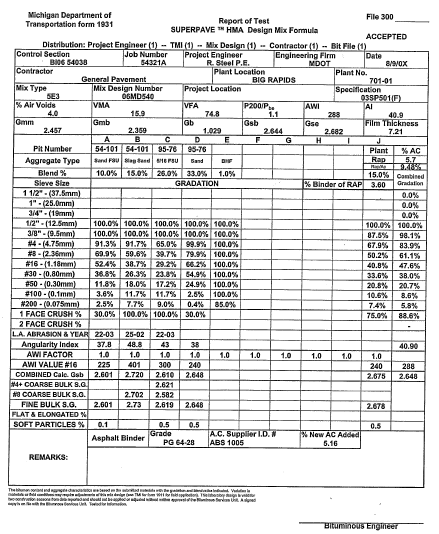 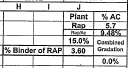 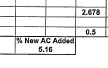 [Speaker Notes: Mix design must  be done incorporating RAP  and taking into account the RAP characteristics 

15 % RAP mix  ( Rap has 3.6 % AC ) 

 Add - 5.16 % new AC  - to get 5 .7 % final design AC]
Ability to Meet Volumetrics
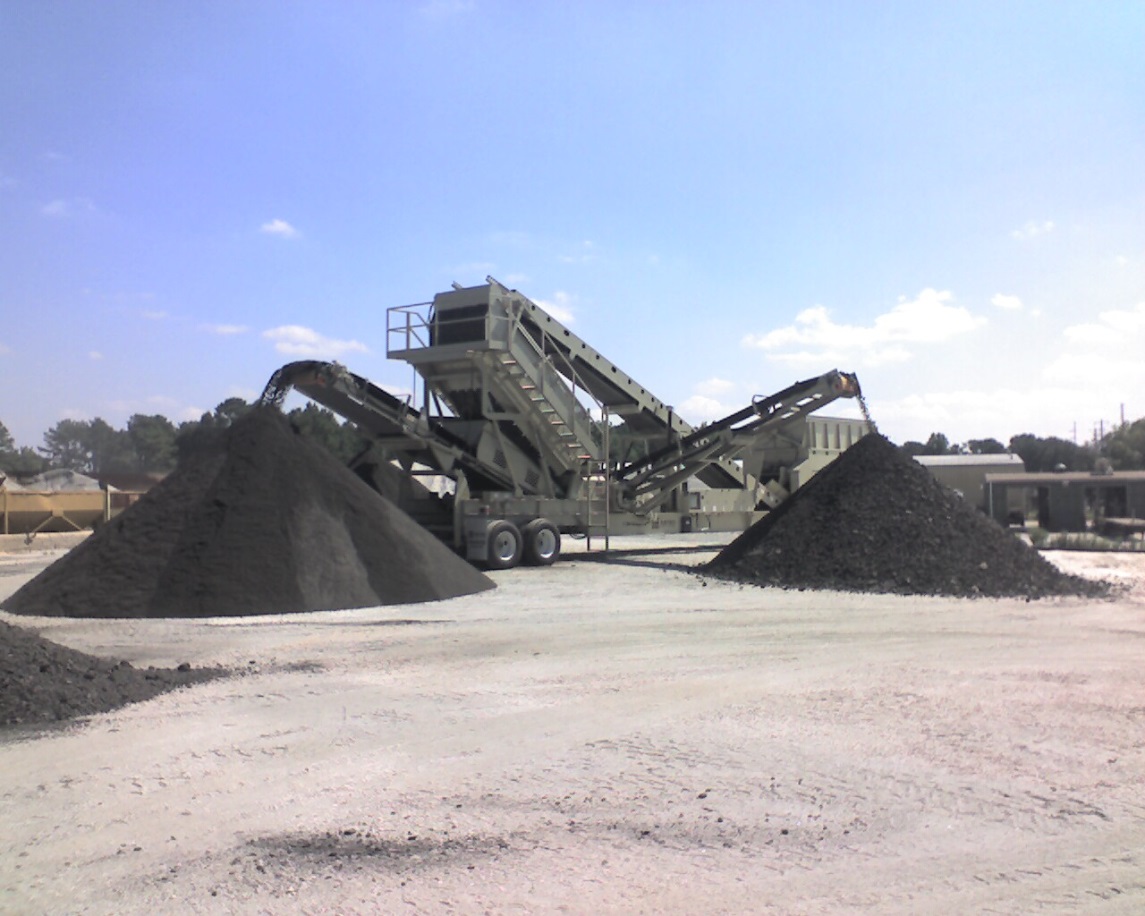 Treat RAP as mix component

Challenges: VMA and dust/asphalt ratio

Good processing practices and quality control can be used to overcome this issue
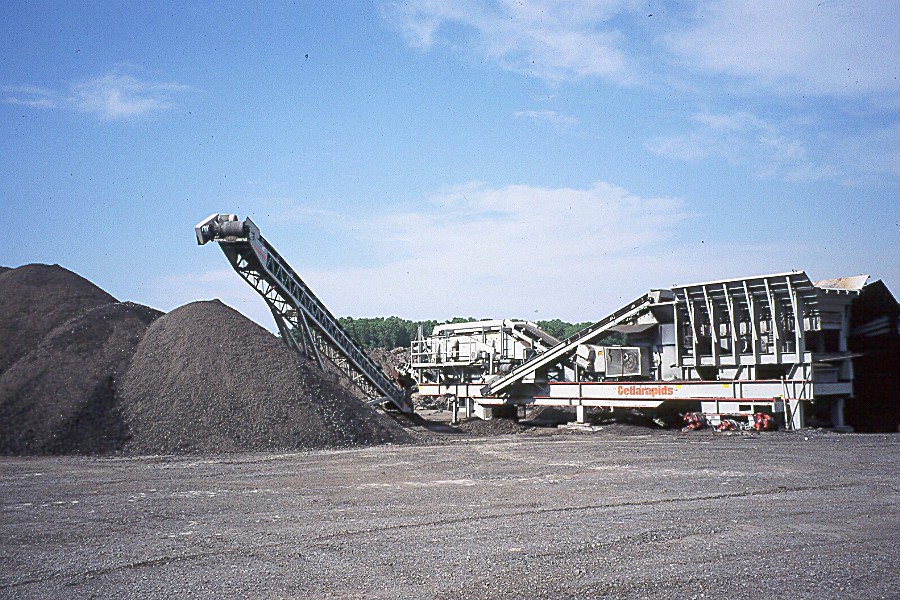 [Speaker Notes: RAP has a higher dust content than the other aggregates used in todays asphalt mixes 

Has to be managed and controlled just like any other component in the mix  in order to meet mix  volumetric properties 

Good processing practices can be used to overcome this issue

Minimize generating dust in RAP stockpiles

Fractionate RAP for mix design flexibility and gradation control]
Recommended Practices for Use of RAP (and RAS)
Test the produced Mix: 
	(Binder, Gradation) 
	Contractor Quality Control Tests 
	Owner Quality Assurance / Acceptance tests 
 
If you have performance concerns:
	Consider testing/monitoring other properties  
	Mix volumetrics   (Air Voids, VMA)
	Fines to Effective Binder Ratio
Presentation Outline
Decision Making Process
Mix Selection
Rehab of Concrete Pavements
Preventive Maintenance
Rehabilitation of Concrete Pavements
Improve ride quality
Correct surface defects
improve surface drainage
increase surface friction
Delay/prevent structural deterioration
Strengthen pavement structure (rehabilitation)
[Speaker Notes: Concrete rubblization followed by an HMA overlay improves ride quality by removing bumps caused by faulting in joints and cracks.
It corrects surface defects in the roadway providing improved  surface drainage. The elimination of joints and faults keeps water from ponding as readily. Surface friction is improved by reducing hydroplaning potential.
Deterioration of the structure is slowed by preventing the intrusion of surface water into the old concrete. This is especially important when durability cracking is present in the old PCC. By eliminating the water, the action of freeze-thaw cycles is greatly diminished.
Because a substantial structural overlay is placed on the rubblized concrete, the pavement is strengthened for future traffic.]
Rehabilitation Design Factors
Condition of existing pavement
Drainage
Distress 
Response to load
Foundation strength/stiffness
Subbase
Subgrade
Future traffic loading
Additional corrections (safety, capacity, etc)
[Speaker Notes: As with any pavement design, rubblization requires good site investigation, planning and design in order to be successful.
The type of concrete pavement and its thickness will dictate the effort necessary to fracture the slab. For instance, a thin, plain jointed concrete pavement will require less fracture energy than a thick continuously reinforced concrete pavement.
The adequacy of drainage, types of surface distress and structural integrity of the existing pavement need to be considered in the rubblization and overlay thickness design.
The subgrade type and its stiffness and strength are important considerations. If the PCC slabs are lying directly on a fine-grained soil that is close to saturation, the rubblization process may cause the material to liquify. It is important to carry out a good site investigation to identify possible problems.
The HMA overlay thickness must be such that future traffic demands are met.
Attention must be also be given to other project aspects such as correcting alignments or adding capacity. It is important that details such as maintaining drainage flow are considered in the planning and design stages.]
Reflective Cracking
Reflective crack
By far, the biggest problem in HMA overlays of PCC pavement
Caused by movement at PCC joints and cracks
Load-induced movement
HMA
PCC
Slabs Contract
Joint Opens
Slabs Expand
Joint Closes
[Speaker Notes: The most common form of distress in HMA overlays of PCC is reflective cracking. This is a result of the concrete slabs contracting and expanding with temperature changes, which cause the joints and cracks to open and close. This opening and closing causes a crack to form in the HMA directly over the opening in the concrete. 
Also, if the concrete slabs are not firmly seated on the underlying material, traffic loads going over the joints will cause the joints to move up and down vertically. This movement will cause shearing in the asphalt over the joint and create a reflective crack.]
Design Issues
Rate of propagation through overlay
Number of reflected cracks
Rate of deterioration of reflected cracks
Amount of water that can infiltrate through the cracks
Reflection Crack Control Measures
Fabrics
Stress-relieving interlayers
Crack-arresting interlayers
Preoverlay treatments
Slab repair or replacement
Sawing and sealing joints
Increased overlay thickness
Crack Control Effectiveness
Delay the occurrence of cracking
Reduce the number of cracks
Control the crack severity
Provide other benefits
 Reduce overlay thickness
 Enhance waterproofing capabilities
Fabrics
Overlay
Fabric
Stress concentration
Old pavement
Horizontal opening
Vertical differential
Movement
Subgrade Soil
Fabric Application
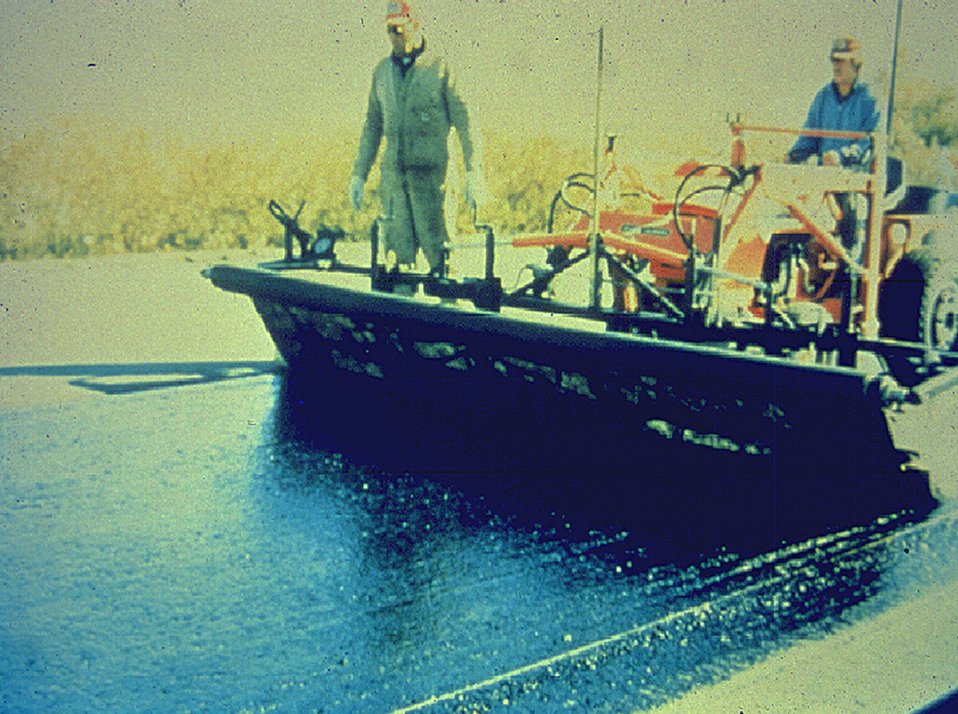 Pre-overlay Repairs
Slab stabilization
Fractured slabs
Slab repair / replacement
Load transfer restoration
Fractured Slab Techniques
Crack and seat (JPCP)

Break and seat (JRCP)

Rubblize (JPCP, JRCP, CRCP)
Cracking and Seating
Shortens effective slab length
Standard practice in many States
Not  “generally”  recommended  for use on poor subgrades
Design methods (overlay thickness)
Cracking and Seating
Overlay
Good
granular
interlock
Short slab length (~2’)
Cracks
Subbase
Firm Foundation
Subgrade Soil
Cracking and Seating
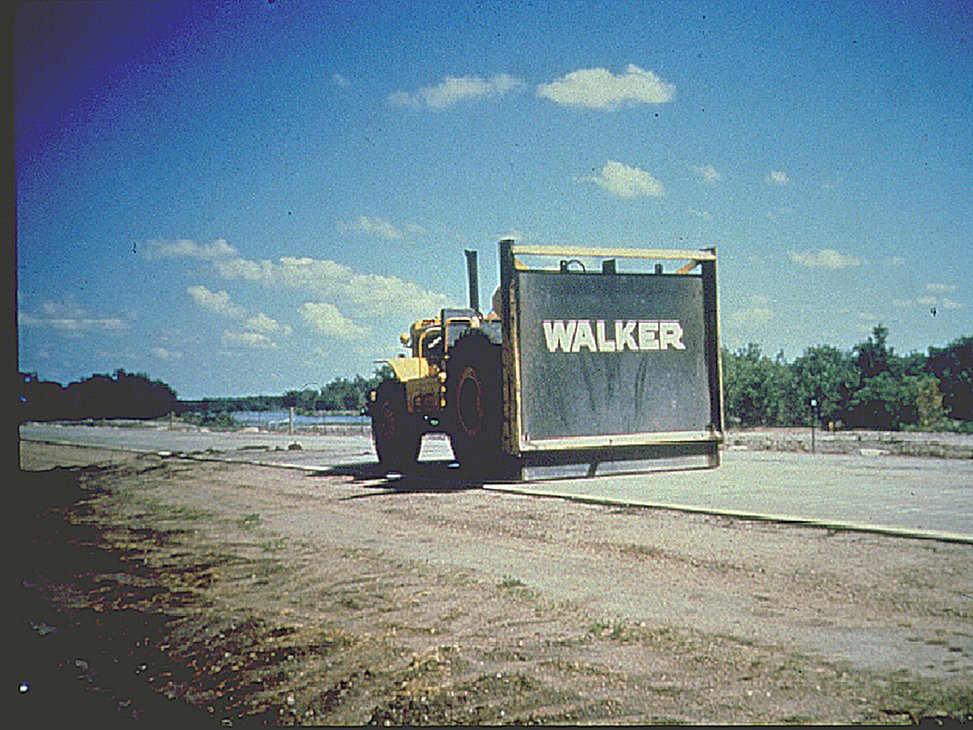 Cracking and Seating
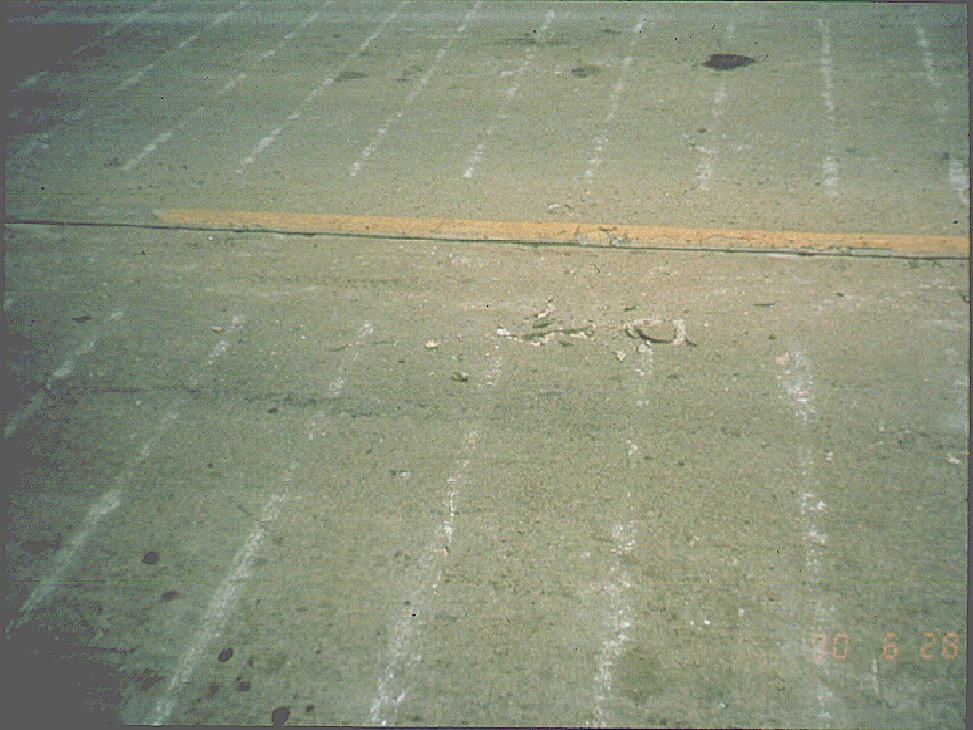 HMA Maint. & Rehab.
46
Rubblization
Fracturing:
Eliminates slab action
Destroys bond between concrete and steel
Rubblized base responds as a tightly keyed, interlocked high-density, unbound layer 
Layer cannot crack; already fractured
[Speaker Notes: Rubblization eliminates slab action by 1) destroying the geometry of the slab and 2) seating the concrete firmly against the underlying subbase or soil. It also breaks the bond between the concrete and any steel present in the slab, eliminating detrimental effects caused by corrosion of the steel and further reducing the ability of the concrete to act as a mass.
The rubblized concrete responds as a tightly packed, high-density granular material. The rough, hard particles provide an internal friction to resist rutting while the lack of tension prevents cracking.]
Why Rubblize?
Fracturing PCC to segments less than 9” precludes reflection of:
Joints
Cracks
Faults
Production Rates up to 1 lane-mile/day
[Speaker Notes: Fracturing the surface of the concrete to a relatively small size means that features and problems in the old concrete surface such as joints, cracks and faults cannot reappear in the HMA overlay. This prolongs the life of the overlay and helps to ensure a smooth pavement.
Production rates with rubblization are up to 1 lane-mile per day, per rubblizer, much faster than other types of PCC rehabilitation. This means lower construction costs and less inconvenience to road users, giving substance to the slogan “Get In, Get Out, Stay Out.”]
Rubblization
Smaller Pieces = Smaller Movement = No Cracking
HMA
PCC
[Speaker Notes: Rubblization reduces the size of concrete pieces so that the expansion and contraction causes a minimum of movement. The space between the fractured pieces moves less so that the cracks are not reflected through the surface. And, because the process seats the pieces of concrete, reflection cracking through shearing at the joints does not occur.]
Rubblization - Equipment
[Speaker Notes: The Resonant Pavement Breaker (RPB) uses a low-amplitude 2000-pound force applied at a frequency of 44 cycles per second to fracture the concrete pavement.]
When to Rubblize
Patching > 10%.
Severe D-cracking.
Severe ASR or ACR cracking.
Dowel bar locking
Severe joint deterioration
Persistent faulting.
[Speaker Notes: Some general guidelines on when to rubblize concrete pavement include:
When patching is needed in more than 10% of the slab,
When severe durability (D) cracking is present,
Alkali-silica reaction (ASR) or alkali-carbonate reaction (ACR) cracking is present,
When dowel bars have locked up due to corrosion,
When faulting reappears shortly after retexturing the concrete surface.
All these distresses are indications that major systemic problems exist in the concrete pavement, and that a rehabilitation consisting of rubblization with an HMA overlay is viable.]
Precaution
Weak soils may make construction difficult.
Option 1

Adjust breaking pattern (12 - 18”) in soft areas.
Use normal seating rolling.
Resume smaller pattern after weak area.
[Speaker Notes: It is not unusual to run into occasional soft spots of soil. In these conditions, rubblization may weaken the soils and cause the rubblized particles to punch through the underlying material.   When this happens, there are a couple of options which should be immediately considered.
The first option is to reduce the effort in fracturing the slab. This can be done by adjusting the breaking pattern to produce larger pieces. If the softening seems to stop, then use a normal rolling pattern to seat the concrete and resume the original pattern after the soft area.]
Precaution
Option 2

Cease rubblization
Define weak area
Remove/replace problem material
Resume normal operations when past weak area
Perform a good soils evaluation prior to construction
[Speaker Notes: The next option is to cease rubblization. This should be done if adjusting the breaking pattern does not work. The area of soft soil should be defined to mark the limits. The concrete should be removed along with the problem soil in the local area. Normal rubblization operations can proceed after the soft area.
These types of problems may be reduced significantly if a good soils investigation is performed ahead of construction. Past project records, soils maps and non-destructive testing may provide vital clues to identifying problem areas.]
Stress-Absorbing Interlayers
Overlay
Membrane
Stress concentration
Horizontal opening
Old pavement
Vertical differential
Movement
Subgrade Soil
Asphalt Stabilized Crack-Relief Layer (ASCRL)
HMA Overlay
ASCRL High voids
Old pavement
Subgrade
[Speaker Notes: Grade lift or ASCRL]
Asphalt Stabilized Crack-Relief Layer (ASCRL)
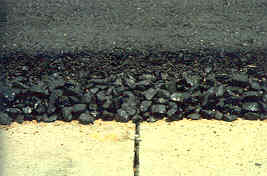 Asphalt Stabilized Crack-Relief Layer (ASCRL)
HMA Overlay, 3.5” – 4”
ASCRL 3” – 3.5”
Old pavement
Subgrade
[Speaker Notes: Grade lift or ASCRL]
Asphalt Stabilized Crack-Relief Layer (ASCRL)
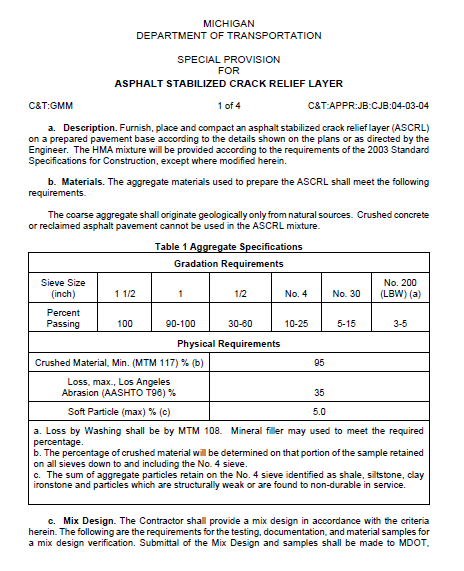 [Speaker Notes: MDOT has a special provision]
Asphalt Stabilized Crack-Relief Layer (ASCRL)
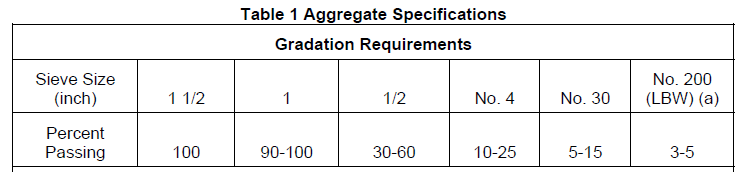 Asphalt Stabilized Crack-Relief Layer (ASCRL)
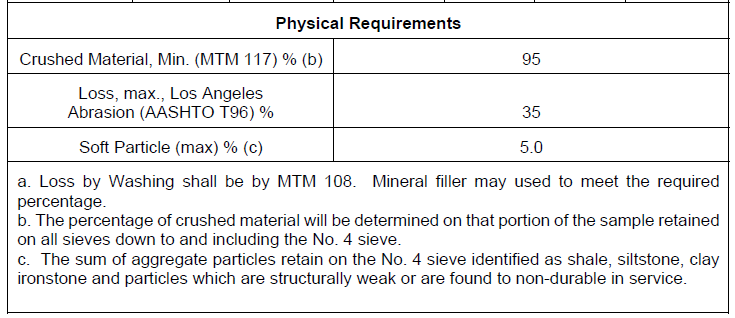 Asphalt Stabilized Crack-Relief Layer (ASCRL)
Mix Design

Asphalt Binder – PG 64-28 with 0.5% liquid antistrip additive

Asphalt content – 3 to 4 %

Surface Coating – 100 % without excessive draindown (max 0.30 %)
 
Minimum Asphalt film thickness - 9.0 microns

Moisture sensitivity (AASHTO T283)
Asphalt Stabilized Crack-Relief Layer (ASCRL)
Construction 

Placed in a single layer

Compaction – steel – wheeled tandem roller (1.0 ton per foot of drum length) 
 
Static mode only 

Minimum of three passes (down and back)

Compaction test strip may be required (minimize breakage of Agg.)
Asphalt Stabilized Crack-Relief Layer (ASCRL)
MDOT Projects to Date
Started in 2001
All are performing very well
Asphalt Stabilized Crack-Relief Layer (ASCRL)
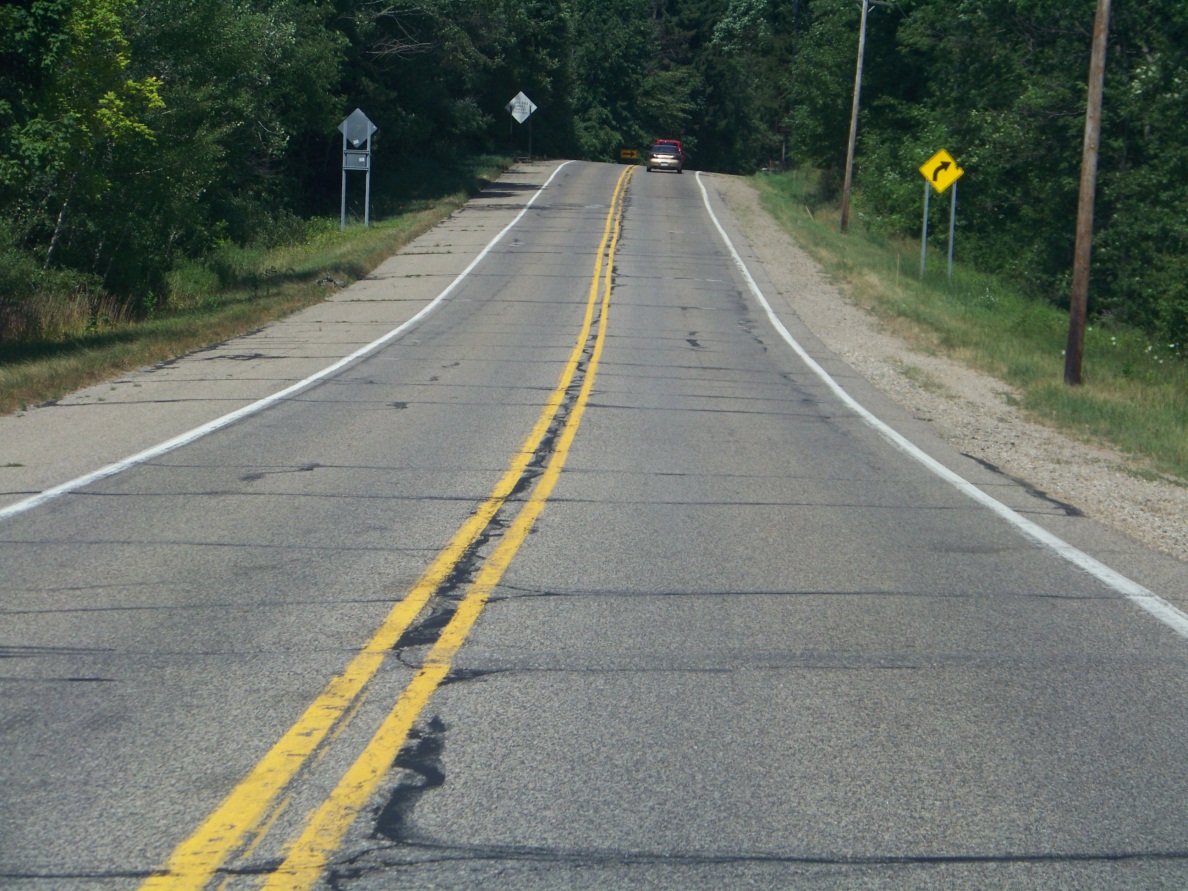 M-21, Before Construction
[Speaker Notes: This section of M-21 was going to be done in 2012, date of pic]
Asphalt Stabilized Crack-Relief Layer (ASCRL)
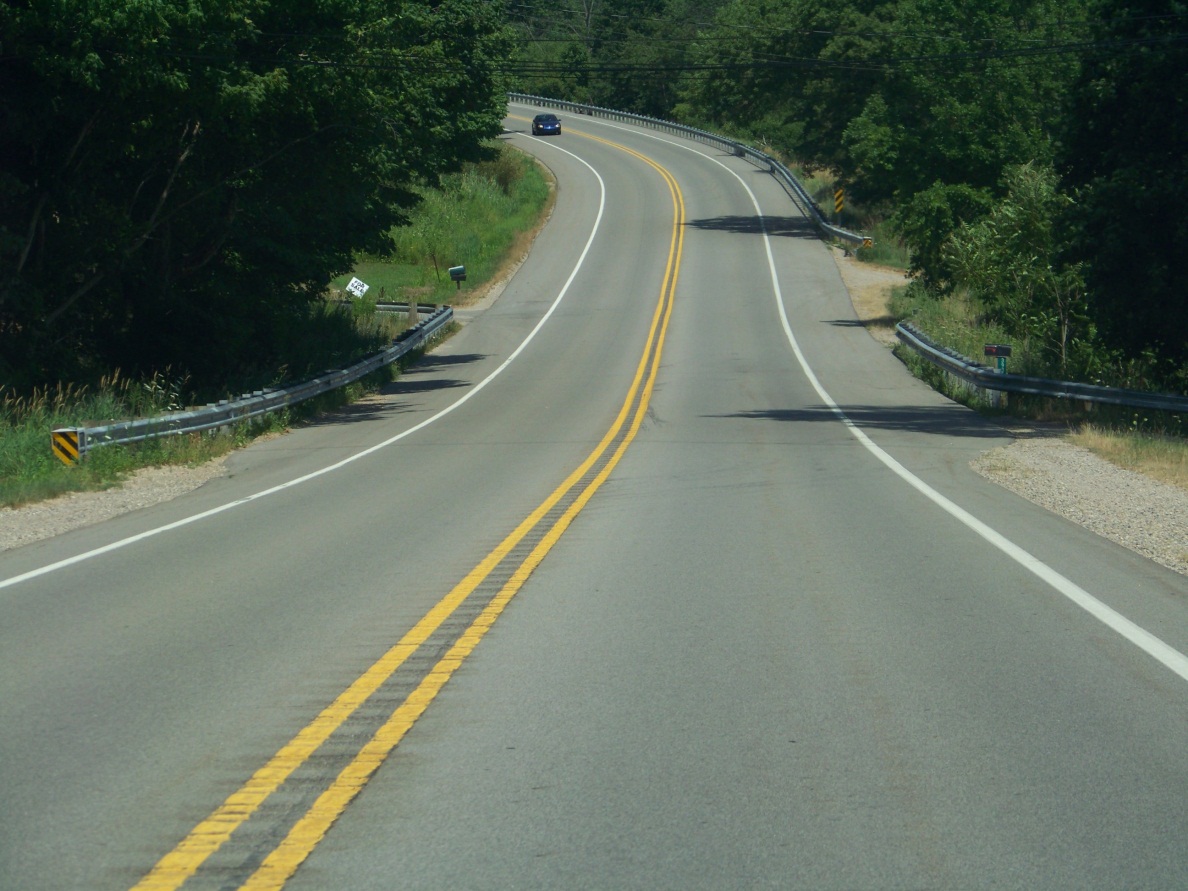 M-21, 3 years old
[Speaker Notes: This section of M-21 was done in 2009, pic is from 2012, just down the road from previous slide pic]
Sawing and Sealing Joints
Concede appearance of reflection cracking
Objective: control rate of deterioration
Reduces spalling of reflection cracks
Candidates should have well-defined joints
Sawcut must be directly above underlying joint
Sawing and Sealing Joints
Joint reservoir
Sealant
Overlay
Initial sawcut
1/3 depth
Reflection crack
Horizontal opening
Old pavement
Vertical differential movement
Subgrade
Sawing and Sealing Joints
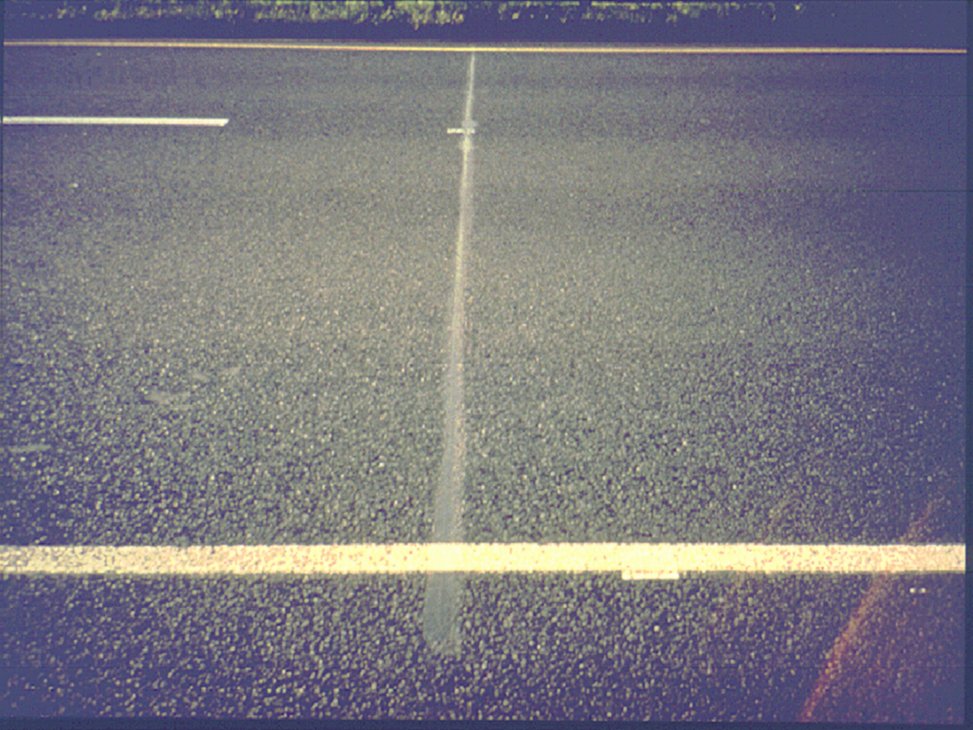 Increased Overlay Thickness
Delays occurrence of reflection cracking
Cracks propagate about 1 in. per year
Reduces temperature fluctuations in underlying pavement
Presentation Outline
Decision Making Process
Mix Selection
Rehab of Concrete Pavements
Preventive Maintenance
Preventive Maintenance
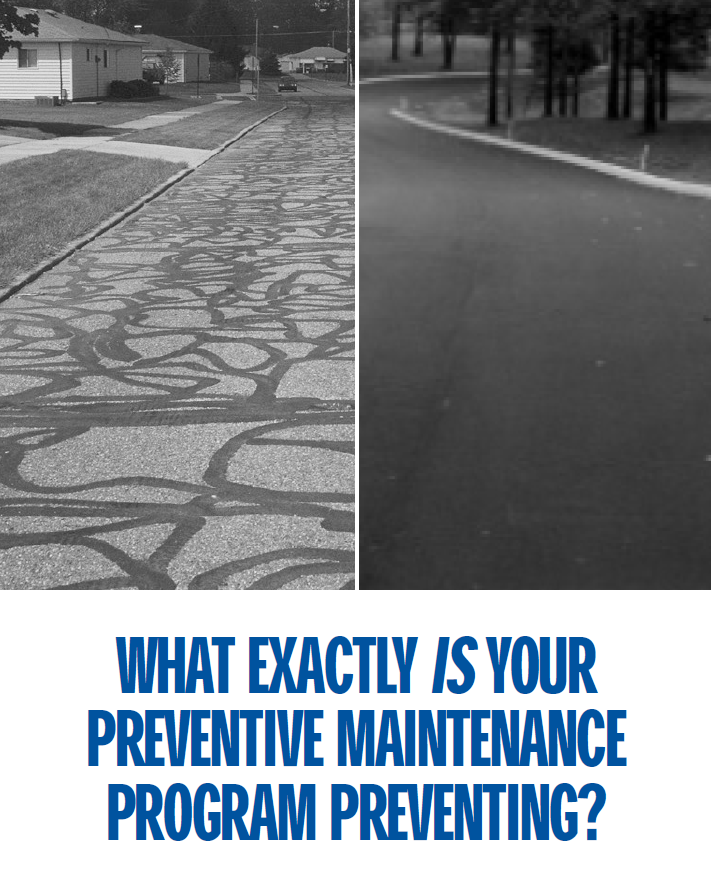 Preventive Maintenance
Preventive maintenance is a planned strategy of cost effective treatments to an existing roadway system and its appurtenances that preserves the system, retards future deterioration, and maintains or improves the functional condition of the system without substantially increasing structural capacity.
[Speaker Notes: The Capital Preventive Maintenance (CPM) Program was established to preserve the structural integrity and extend the service life of the state trunkline network through a series of construction contracts. The program was initiated by the Michigan Department of Transportation's Maintenance Division (currently the program resides in the Construction and Technology Division) in 1992, in cooperation with the Federal Highway Administration. Funding for the program is a combination of federal and state transportation dollars.]
Preventive Maintenance
Standard Capital Preventive Maintenance Treatment
Pavement Seal 
		
HMA Crack Treatment 
Overband Crack Fill- Pretreatment 
Chip Seals 
Micro-surfacing 
Ultra-Thin HMA Overlay-Low & Medium Volume (<1″ thick) 
Shoulder Fog Seal 
Paver Placed Surface Seal
[Speaker Notes: The CPM program has two subgroups, Pavement Sealing and Functional Enhancements, to encourage a balanced CPM strategy that will complement the Regions Road Rehabilitation/Reconstruction strategy. A discretionary budget and an emerging technologies budget also exist to supplement either group to achieve the most cost effective preventive maintenance strategy. The discretionary budget can be used for pavement sealing, functional enhancements, or emerging technologies. Emerging technologies are new treatments that are promising, but whose performance and cost effectiveness are unknown.]
Preventive Maintenance
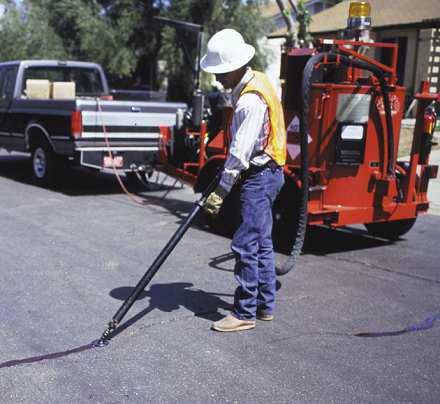 Crack Treatment
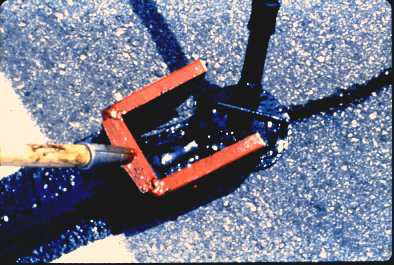 Preventive Maintenance
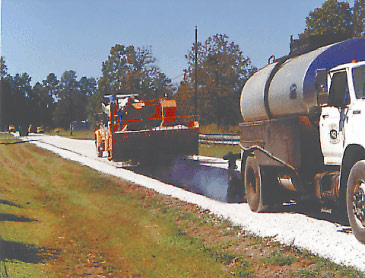 Chip Seal
Preventive Maintenance
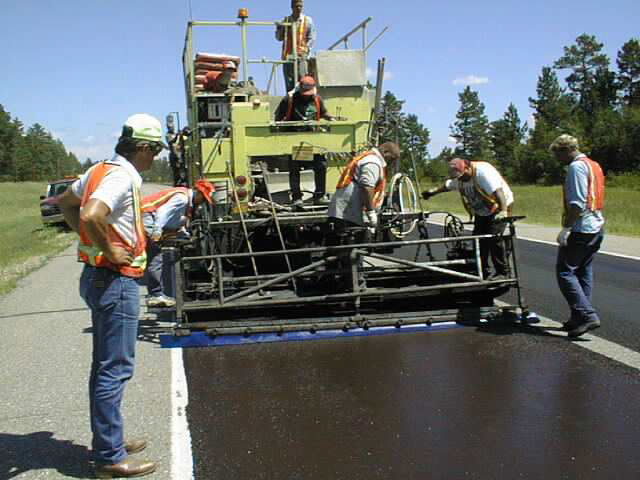 Micro-surfacing
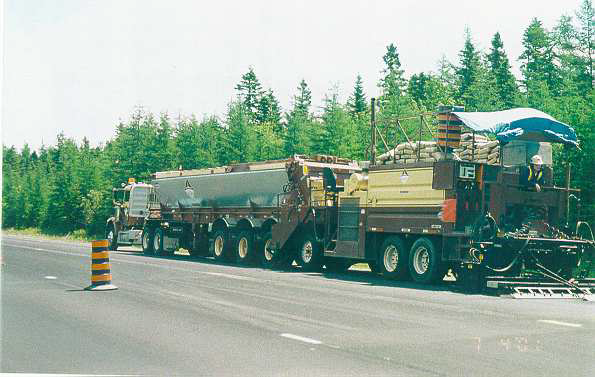 Preventive Maintenance
HMA Ultra-Thin
High Value Pavement Enhancement
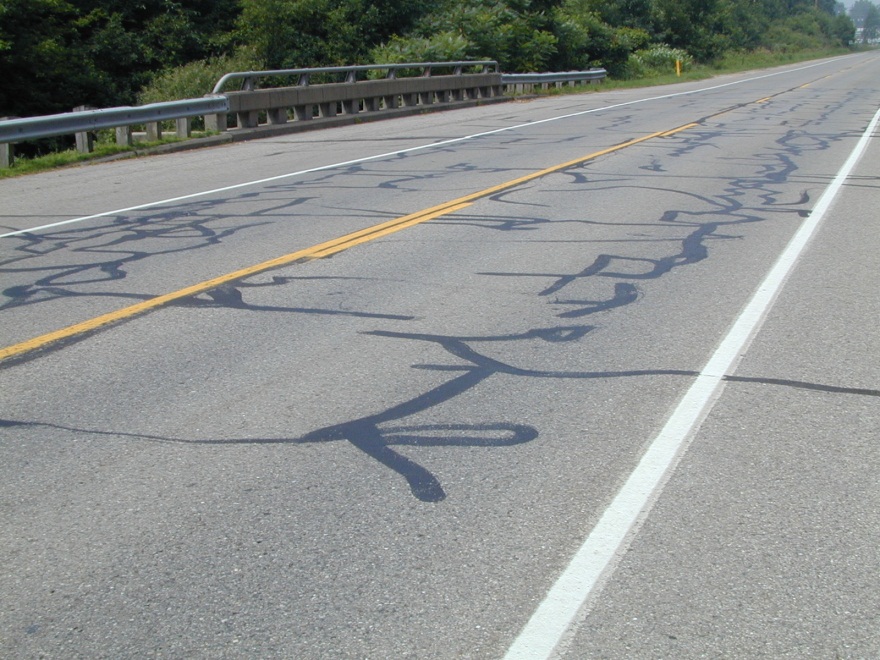 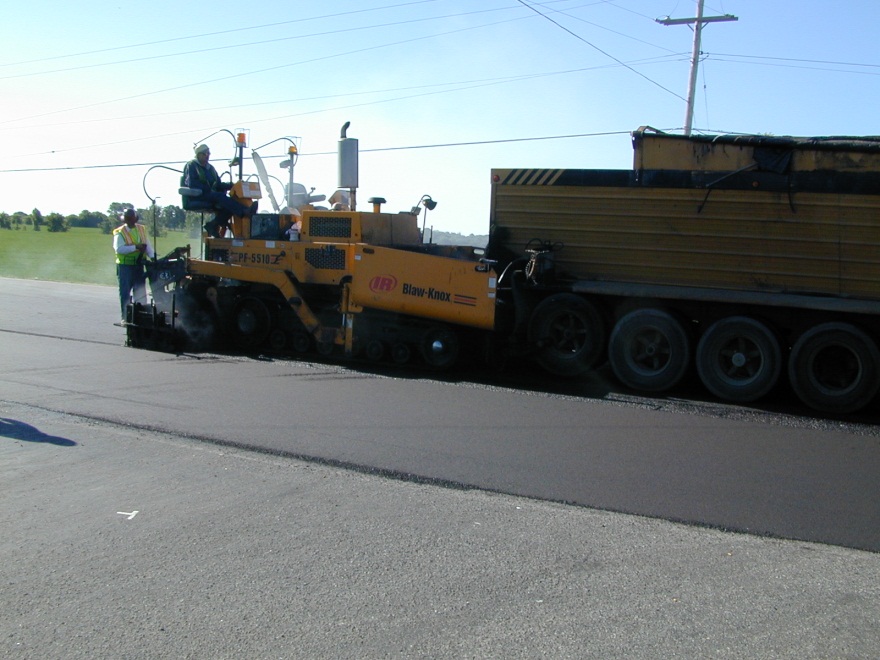 Extends pavement lifeProtects pavement structureRestores pavement smoothness
[Speaker Notes: HMA Ultra-Thin is the High value pavement enhancement.

It will extend the life of your pavement,
Protect the pavement structure,
And restore pavement smoothness.]
HMA Ultra-Thin
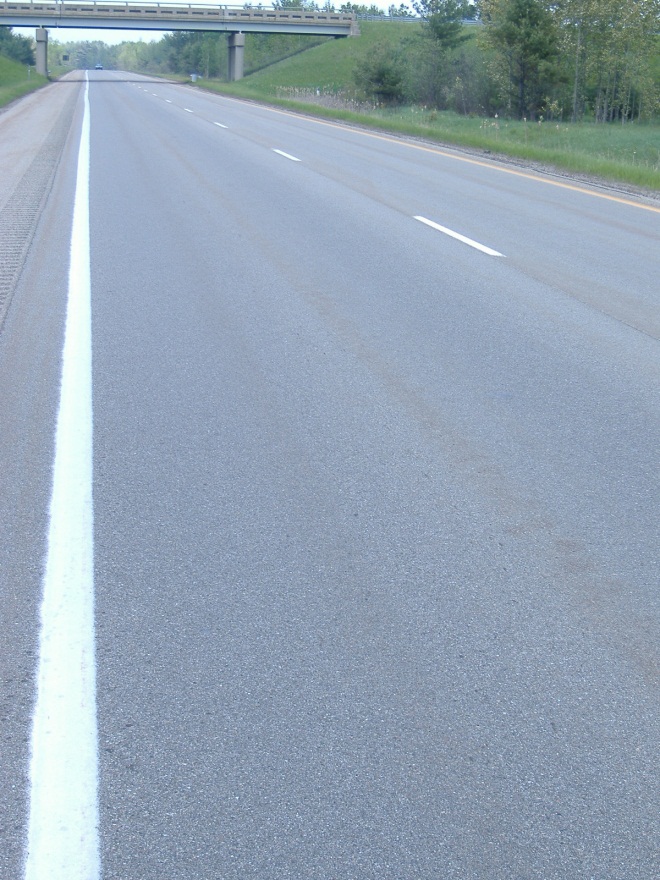 BENEFITS
• 5-9 year life extension
• Seals pavement to delay further deterioration
• Improve ride quality
• Minimize or eliminate structure adjustments
• Reduce noise
• Improve drainage
• Ease of construction, standard paving operation
• Minimal construction time
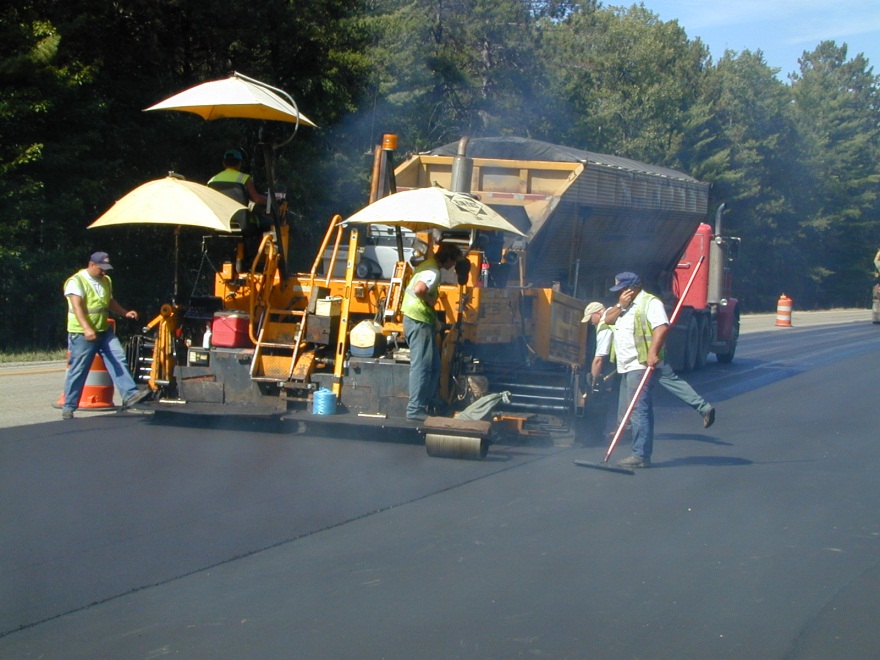 [Speaker Notes: BENEFITS
• 5-9 year life extension
• Seals pavement to delay further deterioration
• Improve ride quality
• Can improve skid resistance
• Maintain existing gutter pan
• Minimize or eliminate structure adjustments
• Reduce noise
• Improve drainage
• Ease of construction, standard paving operation
• Minimal construction time]
HMA Ultra-Thin
Preventive Maintenance Treatment Cost Comparison
*Average Life Extension estimated by APAM
Unit Prices based on MDOT Information  (thru Jan. 2015)
[Speaker Notes: HMA Ultra-Thin is Your Best Value for Preventive Maintenance dollars!

As You can see, the cost/mile per year is much lower than that of chip seal or microsurfacing.]
HMA Ultra-Thin
HMA UT       Chip Seal    Microsurfacing
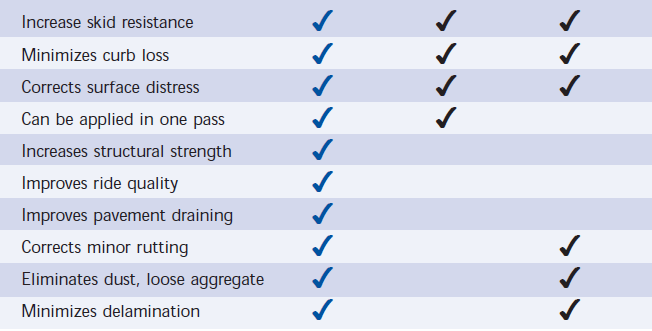 80
HMA Ultra-Thin
Advantages:
Adds structural value
Very smooth riding surface
Improved ride quality
No excess stone buildup
No broken windshields from loose aggregate
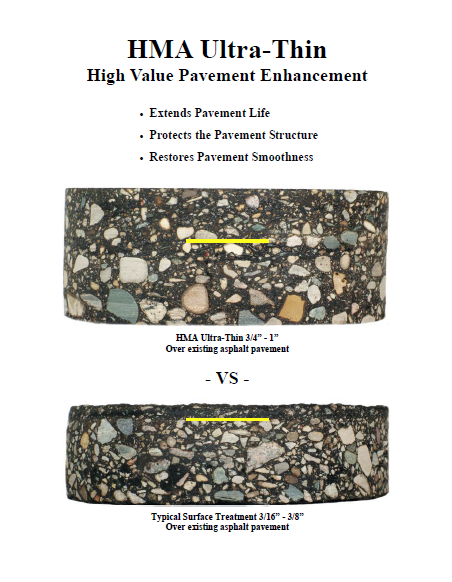 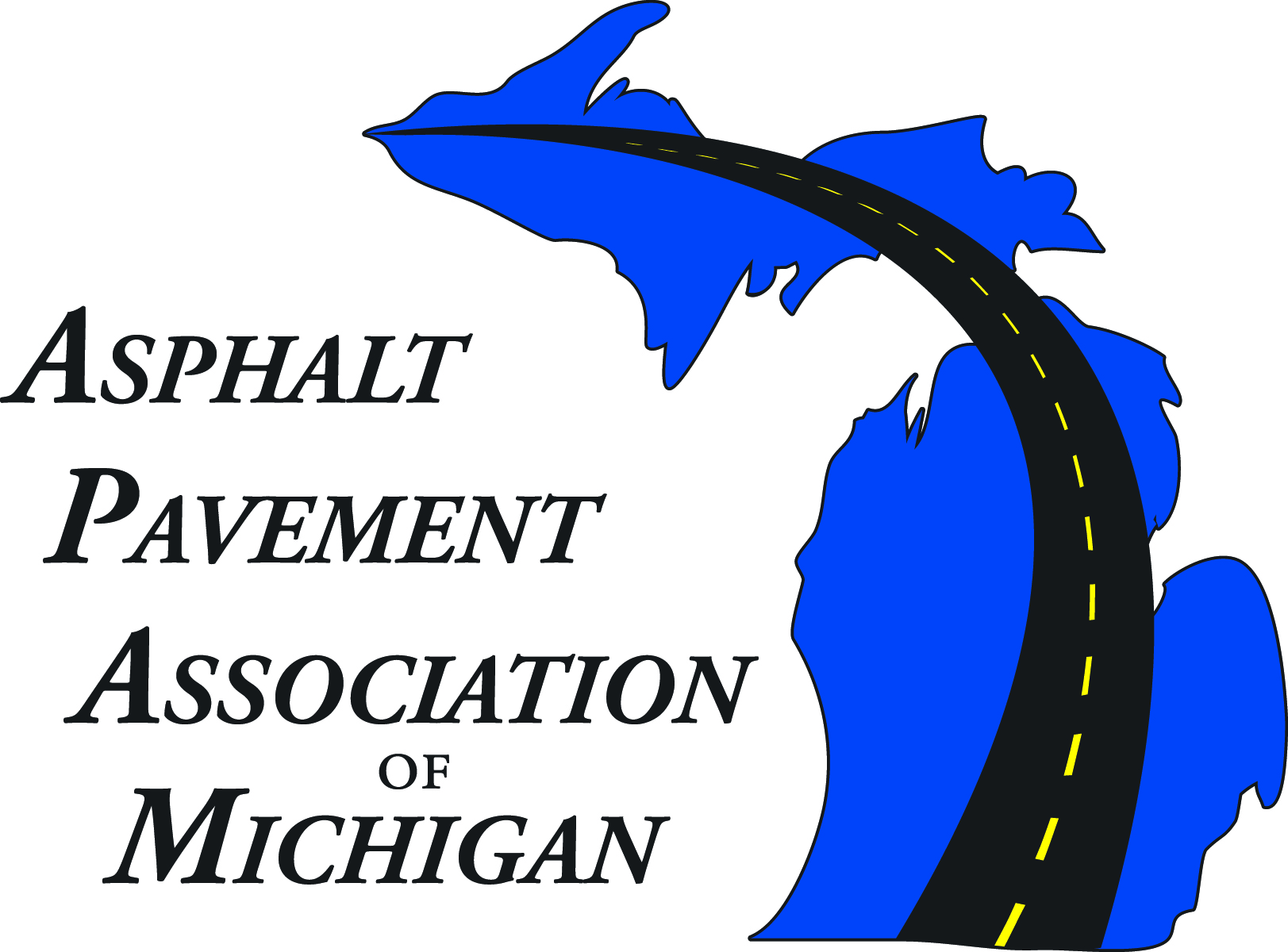 Project Scoping
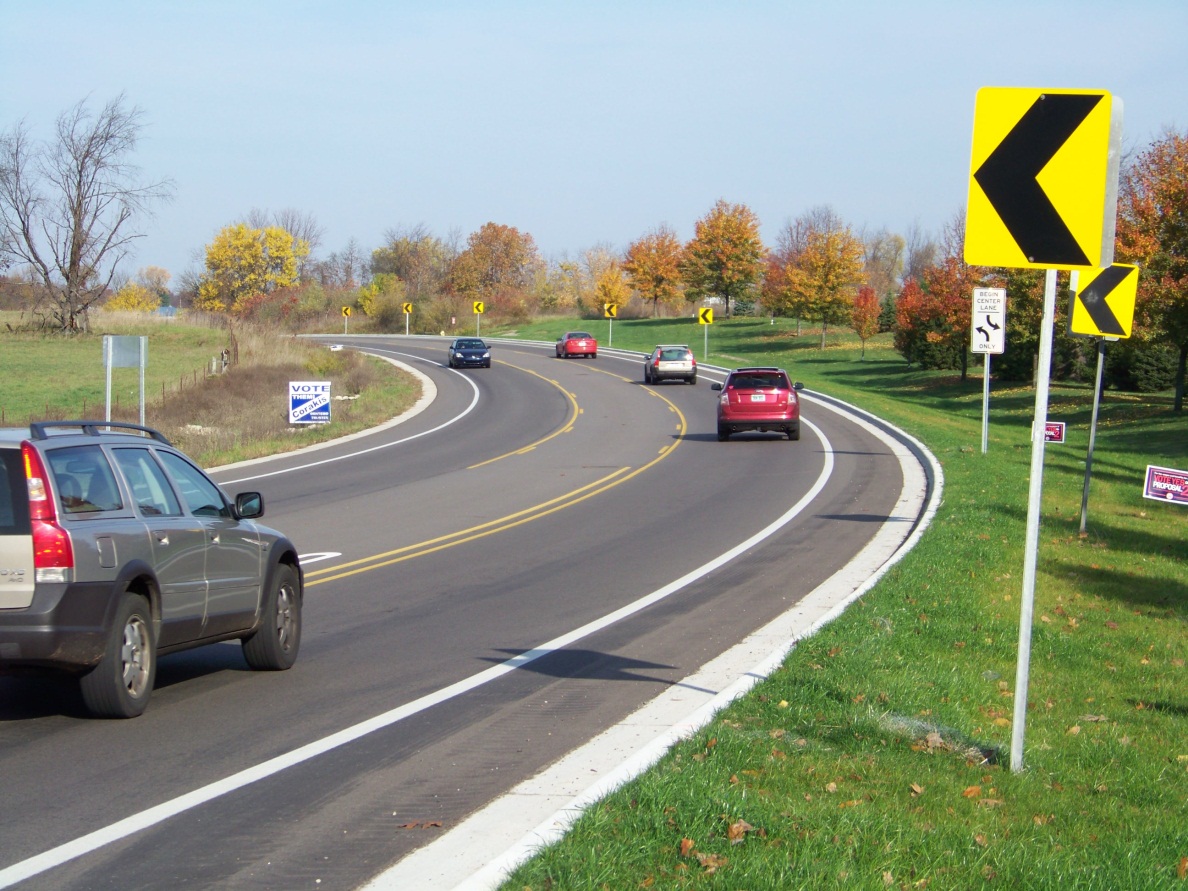 Questions?